～　出　典　～
日本銀行
資金循環
公表データ
四半期計数（速報）
四半期毎の速報は、年4回、翌四半期の公表日に掲載されます。
http://www.boj.or.jp/statistics/sj/index.htm/
日本銀行
時系列統計データ検索サイト
www.stat-search.boj.or.jp/ssi/cgi-bin/famecgi2?cgi=$nme_a000&lstSelection=FF
日銀の資金統計から、マクロ的な個人（家計）の貸借対照表を作成することで、個人の財務状況や純金融資産残高を把握します。
家計部門・貸借対照表
2019年12月20日・日銀発表
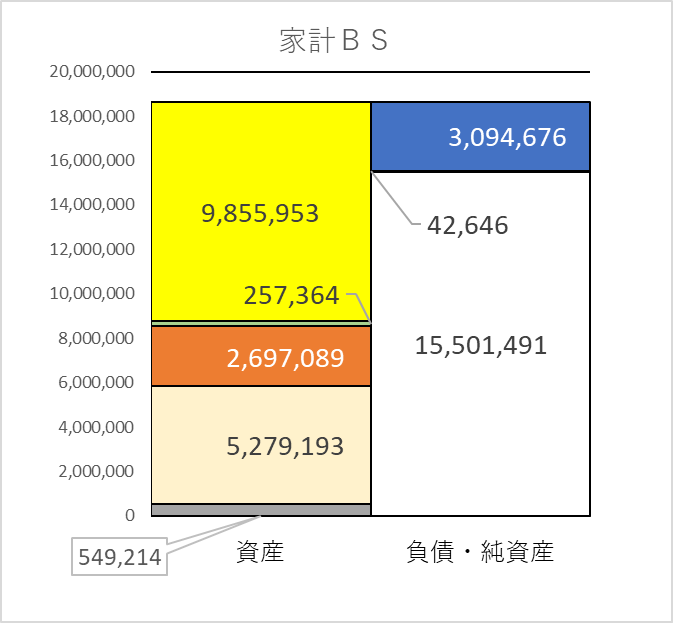 （単位：億円）
2019年9月　速報
借入
現金・預金
その他の負債
債務証券
金融純資産
証券
保険・年金等
その他
18,638,813
18,638,813
2
国内の資金の流れ
2019年12月20日　日本銀行調査統計局公表データより作成
2019年09月末
（単位： 兆円）
＜家計＞
＜民間企業＞
＜政府＞
借入　　　　　　309
現金預金　　　271
借入　　　　　　419
現金預金　986
借入　　　　　　
151
25
証券　　　　　　232
証券　　　　　　419
証　券　　1,128
その他　１７
その他
363
証　券　　1024
1,538兆円
その他　　496
715兆円
547兆円
その他　　290
証券　　　295
1,733兆円
保険年金　528
56
1,335兆円
その他　55
1,864兆円
金融機関
3